Алгебра
11 класс
Тема:  Решение комбинаторных задач
Размещение  без повторений
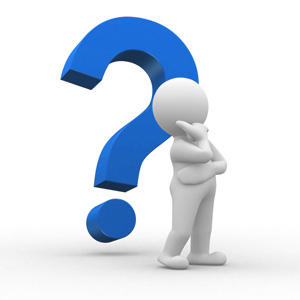 Размещения без повторений
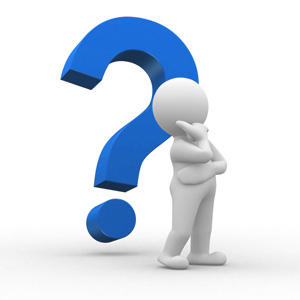 В футбольной команде 11 человек.
  Сколькими способами  можно выбрать капитана и его ассистента
 Капитана, первого ассистента  и  второго ассистента?
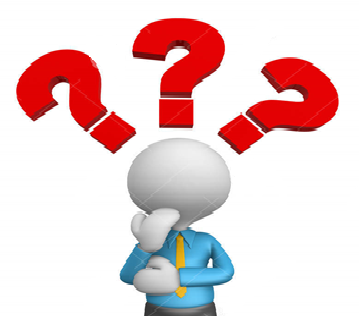 a)
Решение
Капитаном можно выбрать любого из 11 футболистов. Ассистентом- любого из 10 оставшихся :
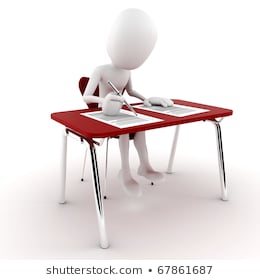 110  способов
b)
Капитана и первого ассистента мы выбрали уже 110 способами, для выбора второго ассистента можно выбрать:
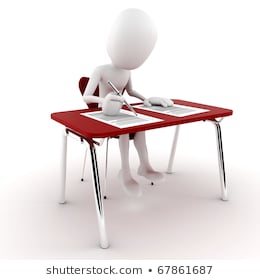 990  способов
Размещения с повторениями
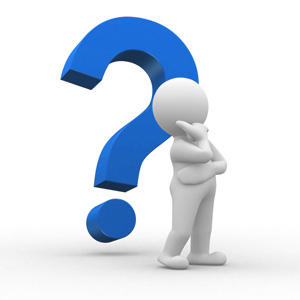 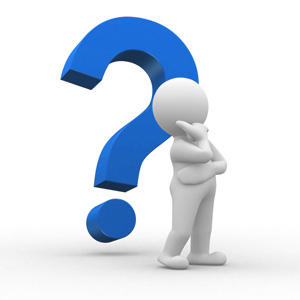 Натуральное число 
называется “красивым”, если в 
его десятичной  записи встречаются
 только нечетные цифры?
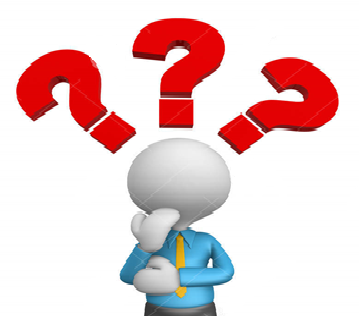 Решение
Мы можем  приписать в конец каждого красивого  однозначного числа нечетную цифру пятью способами. Значит, всего существует
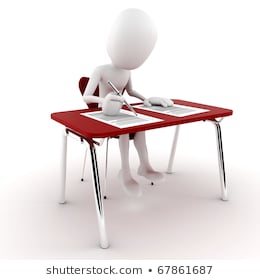 Число трёхзначных красивых чисел равно:
Число  четырехзначных красивых чисел равно :
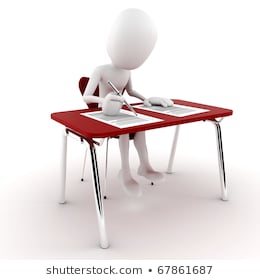 625  способов
Сколькими способами можно выложить в ряд красный, черный, синий и зеленый шарики?
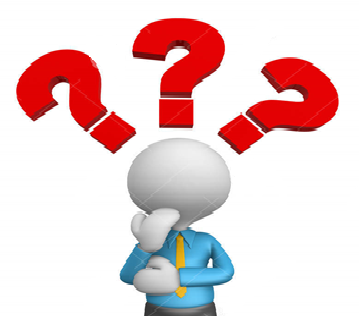 Решение
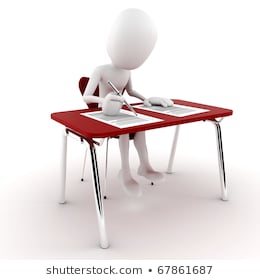 120  способов
В поезде 9 вагонов. 4  пассажира нужно расположить так, чтобы   каждый из них был  с друг другом в разных вагонах. 
	 Сколько существует таких способов расположения пассажиров?
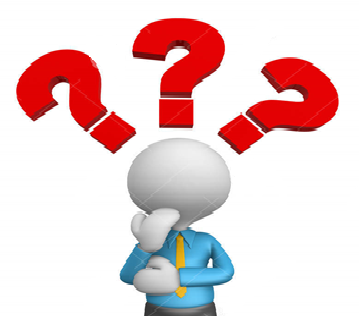 Решение
Из 9 доступных вагонов все 4 пассажира должны находиться в разных вагонах. Приходится выбирать с учетом порядка 4  . Это означает, что 4 из 9 элементов не повторяются и могут быть найдены следующим образом: :
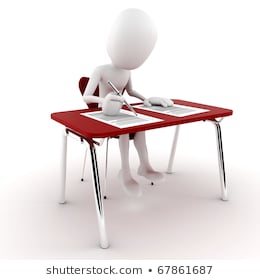 3024   способов
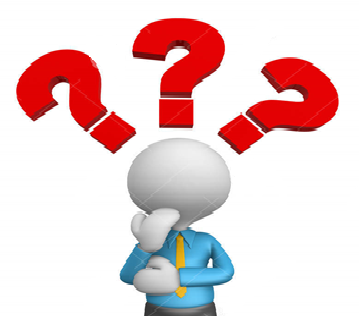 Решение
uchinchi o‘ringa 
eng oxirgi raqamni qo‘yish mumkin.
На первое место можно поставить любую из трех цифр.
На второе-любую из двух оставшихся.
На третье- последнюю оставшуюся цифру.
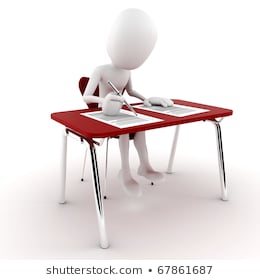 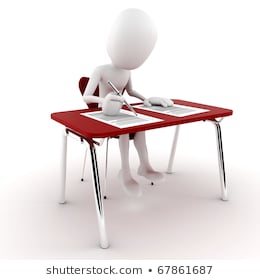 Всего 6 способов
Задания для самостоятельного выполнения:
32- страница
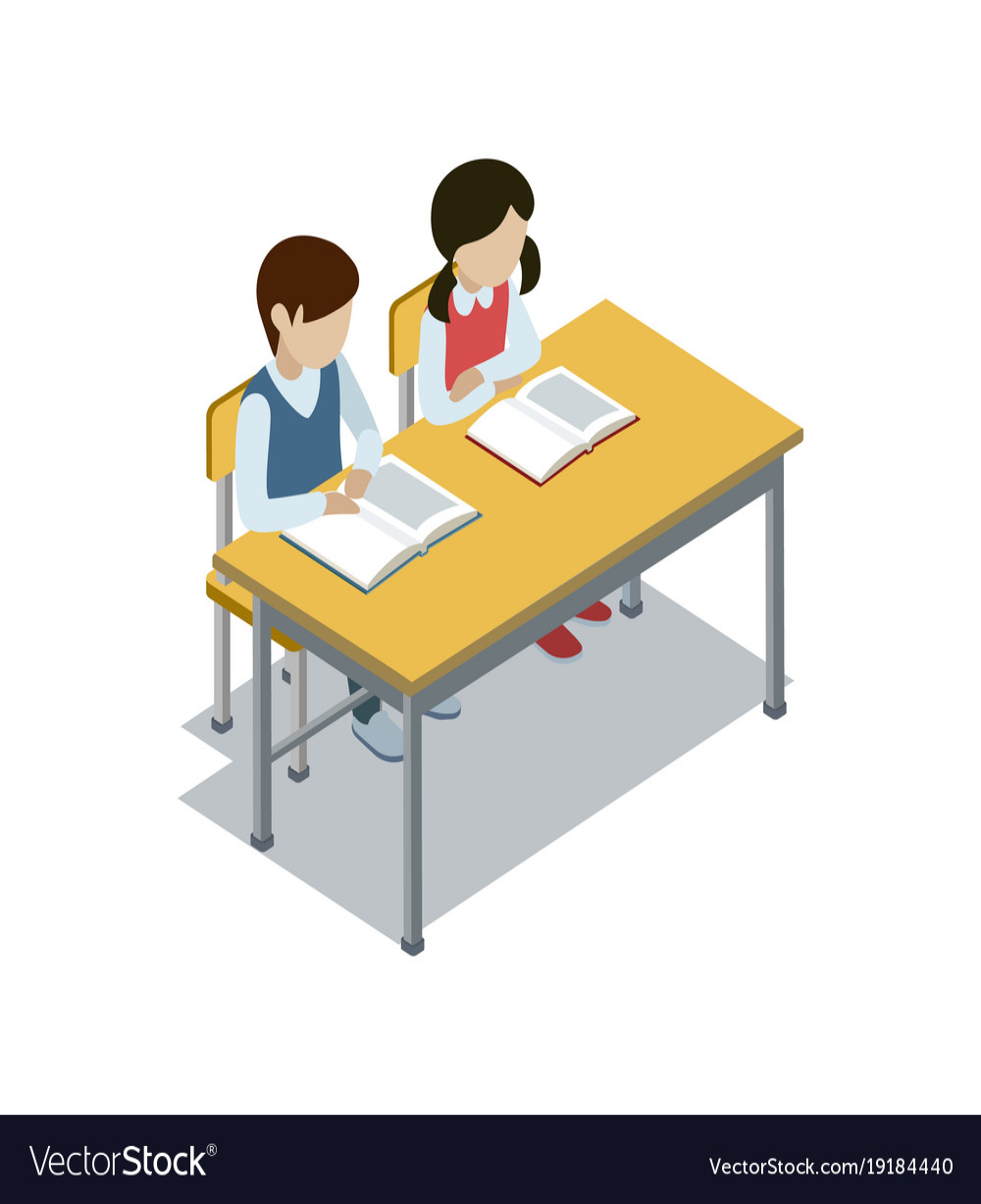 9
10